ぶんぽう　１
Xがあります
　There is/are X (nonliving thing)

Xがいます
There is/are X (living thing)
ぶんぽう　１
ある　（U-verb)
Dictionary 　　　Affirmative 　　  　Negative
ある　　　　　あります　　  ありません

いる（Ru-verb)
Dictionary    　　  Affirmative 　　   Negative
いる　　　　   います　　　   いません
ぶんぽう１
Place　に　thing が　あります
　　　　　or　person が　います
1.It calls for the particleに, rather than で、for the place description. にcan specify locations of existence like it specifies times and dates.
２．The place description usually comes at the beginning.
３．The thing description is usually followed by the particle が, rather thanは.
Particle　が and　は
は　１．new topic introducer
        　２．contrast with other potential topics

　　　　すずきさんはかえります。
　　　　チーズはあります。
が  　a specifier and not a contrastor 

　　　　すずきさんがかえります。
　　　　チーズがあります。
ぶんぽう１
Xがあります
１．There is/are X
　　　あそこにマクドナルドがあります。
2. You have or own X
　　　テレビがありません。
　　　時間がありますか。
3. when an event (X) will take place
　　　あした にほんごの クラスが ありません。
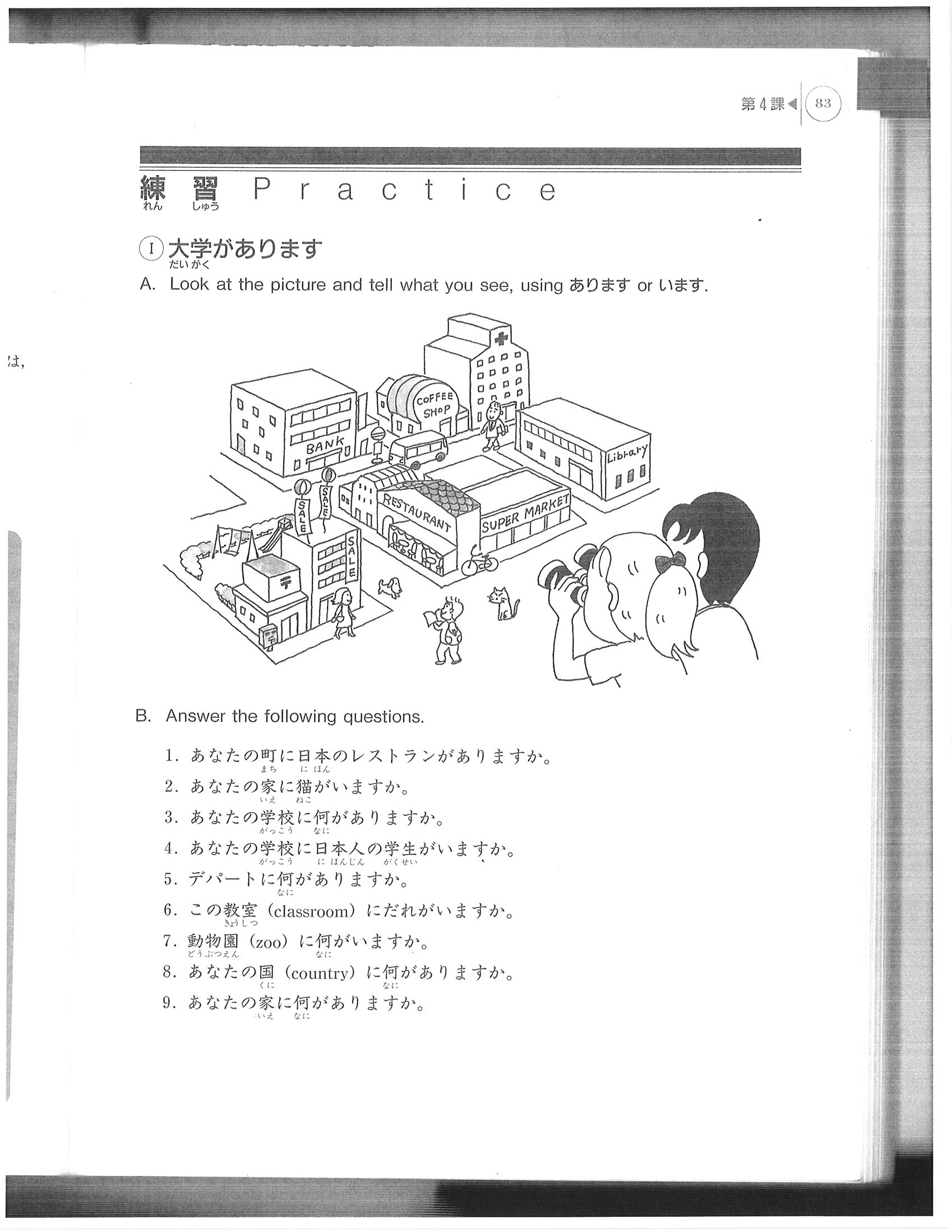 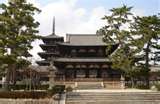 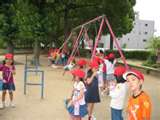 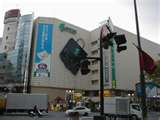 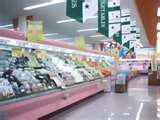 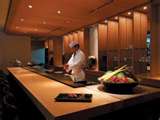 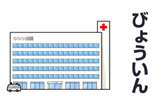 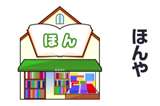 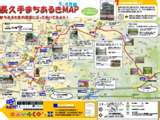 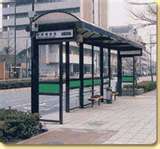 ばすてい
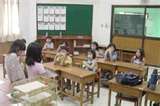 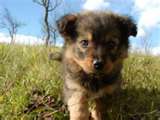 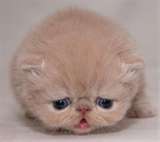 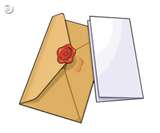 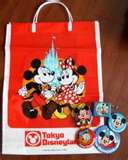 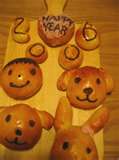 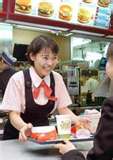 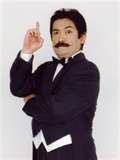 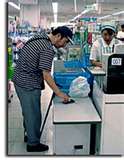 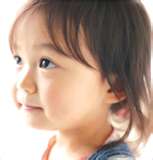 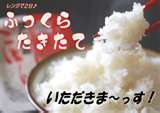 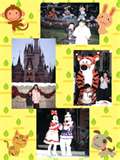 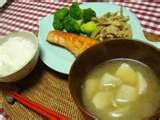 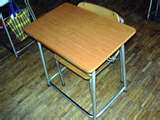 yesterdaytodaytomorrowa little while agoone hour